LUYỆN TẬP CHUNG
Bài giải
Ta có sơ đồ:
HS nam:
? HS
HS nữ:
28 HS
Tổng số phần bằng nhau là:  2 + 5 = 7 (phần)
Số học sinh nam là:             28 : 7 x 2 = 8 (học sinh)
Số học sinh nữ là:              28 – 8 = 20 (học sinh)
                                                           Đáp số: nam: 8 em
                                                                             nữ: 20 em
? HS
Bài 2: Tính chu vi một mảnh đất hình chữ nhật, biết chiều dài gấp 2 lần chiều rộng và hơn chiều rộng 15m.
Bài giải
Ta có sơ đồ:
Chiều rộng:
Chiều dài:
Hiệu số phần bằng nhau là:  2 - 1 = 1 (phần)
Chiều rộng mảnh đất là:        15 : 1 x 1 = 15 (m)
Chiều dài mảnh đất là:              15 x 2 = 30 (m)
Chu vi mảnh đất là:          (15 + 30) x 2 = 90 (m)
                                                           Đáp số: 90m
15m
Bài 3: Một ô tô cứ đi 100km thì tiêu thụ hết 12l xăng. Nếu ô tô đã đi được quãng đường 50km thì tiêu thụ hết bao nhiêu lít xăng?
Tóm tắt:
100km: 12l xăng
50km: …. l xăng ?
Bài giải
100km gấp 50km số lần là:
       100 : 50 = 2 (lần)
Số xăng đã tiêu thụ là:
         12 : 2 = 6(l)
                    Đáp số: 6l xăng
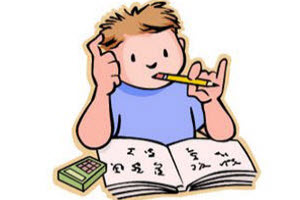 Bài 4: Theo dự định, một xưởng mộc phải làm trong 30 ngày, mỗi ngày đóng được 12 bộ bàn ghế thì mới hoàn thành kế hoạch. Do cải tiến kĩ thuật nên mỗi ngày xưởng đó đóng được 18 bộ bàn ghế. Hỏi xưởng mộc làm trong bao nhiêu ngày thì hoàn thành kế hoạch?
Bài giải
Số bộ bàn ghế phải đóng là:
       12 x 30 = 360 (bộ)
Xưởng hoàn thành kế hoạch trong:
        360 : 18 = 20 (ngày)
                       Đáp số: 20 ngày
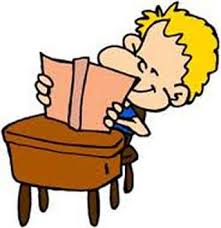